DEUTSCHE AUSSPRACHE
Duitse uitspraak met voorbeelden
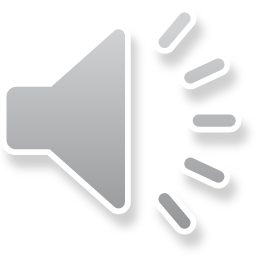 WARUM SO WICHTIG?
korrekte deutsche Aussprache
	 Link mit Niederländisch ist deutlicher
	  besser verstehen
z.B. rufen - Umgebung
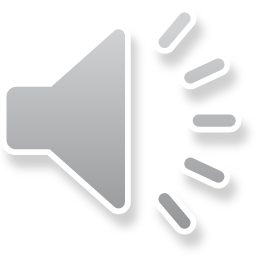 VOKALE     (klinkers)
wie auf Niederländisch: 
a			hat - haben		
e			kennt - lesen
i			Kind 
o			folgt - Hose
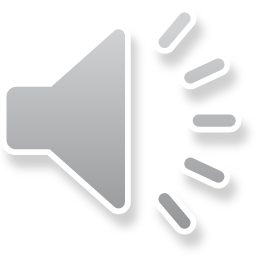 VOKALE     (klinkers)
anders wie auf Niederländisch: 
u	​ʊ - u:	und - suchen		
y	y – y:	Symbol - Typ
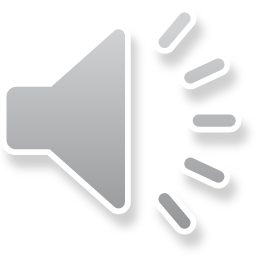 VOKALE     (klinkers)
Umlaut: 
a	a – a:	fallen - Vater
o	​ɔ - o:	Person
u	ʊ - u: 	und - Schule
ä	 - : 	fällt	- Väter
ö	œ – Ø:	Wörter - persönlich
ü	y – y:	fünf - Schüler
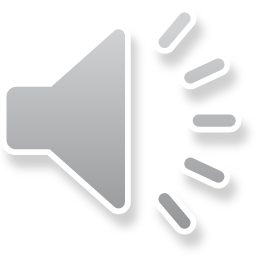 DIPHTONGE     (tweeklanken)
ie	i:		Griechenland
au	aʊ 		Baum
ei	​ai		nein
eu	ɔy 		neun
äu	 ɔy 		Bäume
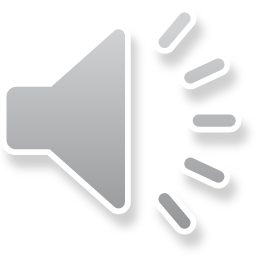 KONSONANTEN   (medeklinkers)
f			fallen
v	f		vier – Vater
w	v		Wagen
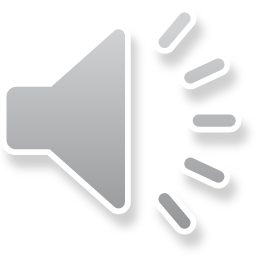 KONSONANTEN   (medeklinkers)
s	s		das
	z		sie - Brasilien
ss	s		Brüssel – dass – passt 	(nach kurzem Vokal)
ß	s		groß - heiß	(nach langem Vokal / Diphtong)
z	ts		Polizei - Zürich
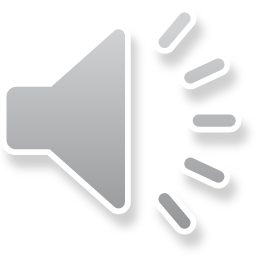 KONSONANTEN   (medeklinkers)
h			hoch
	/		Sohn – Uhr	(Vokal davor ist lang)
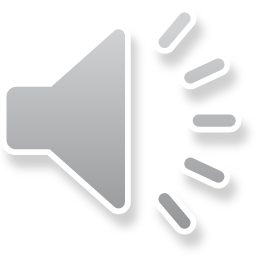 KONSONANTEN   (medeklinkers)
g	g		Griechenland
	k		Berg
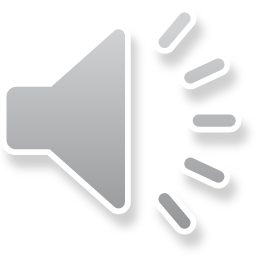 KONSONANTEN   (medeklinkers)
k	k(h)		kommen
p	p(h)		Person
t	t(h)		Türkei
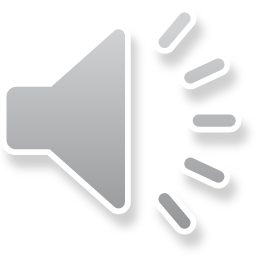 KOMBINATIONEN
Beginn von einem Wort:
sp	∫p		spielen – Sport
st	∫t		Stadt
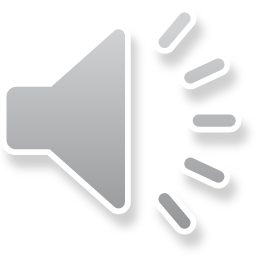 KOMBINATIONEN
sch	∫		Schweden – Deutsch
ch	X		hoch - Buch
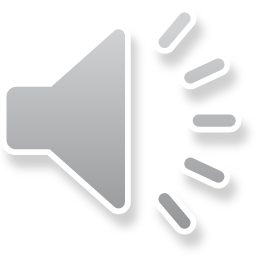